手绘粉笔效果PPT
1
添加第一部分标题
目录
2
添加第二部分标题
3
CONTENTS
添加第三部分标题
4
添加第四部分标题
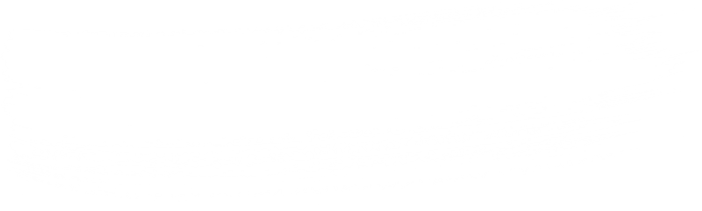 添加第一部分标题
点击添加您的标题
您的内容打在这里，或者通过复制您的文本后，在此框中选择粘贴，并选择只保留文字，您的内容打在
您的内容打在这里，或者通过复制您的文本后，在此框中选择粘贴，并选择只保留文字，您的内容打在
1
3
添加标题
添加标题
添加标题
添加标题
2
4
您的内容打在这里，或者通过复制您的文本后，在此框中选择粘贴，并选择只保留文字，您的内容打在
您的内容打在这里，或者通过复制您的文本后，在此框中选择粘贴，并选择只保留文字，您的内容打在
点击添加您的标题
您的内容打在这里，或者通过复制您的文本后，在此框中选择粘贴，并选择只保留文字；您的内容打在这里，或者通过复制您的文本后，在此框中
添加文字
您的内容打在这里，或者通过复制您的文本后，在此框中选择粘贴，并选择只保留文字；您的内容打在这里，或者通过复制您的文本后，在此框中
添加文字
您的内容打在这里，或者通过复制您的文本后，在此框中选择粘贴，并选择只保留文字；您的内容打在这里，或者通过复制您的文本后，在此框中
添加文字
您的内容打在这里，或者通过复制您的文本后，在此框中选择粘贴，并选择只保留文字；您的内容打在这里，或者通过复制您的文本后，在此框中
添加文字
点击添加您的标题
添加标题
您的内容打在这里，或者通过复制您的文本后，在此框中选择粘贴，并选择只保留文字。您的内容打在这里，或者通过复制您的文本后，在此框中选择粘贴，并选择只保留文字，您的内容打在
80
65
%
%
您的内容打在这里，或者通过复制您的文本后，在此框中选
您的内容打在这里，或者通过复制您的文本后，在此框中选
点击添加您的标题
添加标题
您的内容打在这里，或者通过复制您的文本后，在此框中选择粘贴并选择只保留文字
60%
添加标题
您的内容打在这里，或者通过复制您的文本后，在此框中
90%
80%
40%
添加标题
您的内容打在这里，或者通过复制您的文本后，在此框中选择粘贴并选择只保留文字
添加标题
您的内容打在这里，或者通过复制您的文本后，在此框中
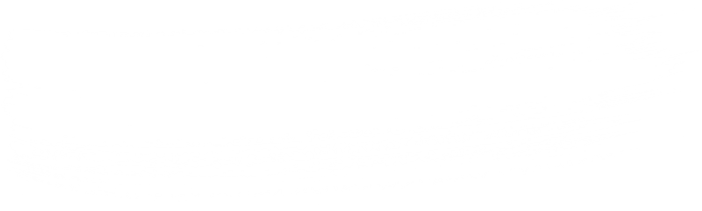 添加第二部分标题
点击添加您的标题
添加标题
您的内容打在这里，或者通过复制您的文本后，在此框中选择粘贴，并选择
添加标题
您的内容打在这里，或者通过复制您的文本后，在此框中选择粘贴，并选择
添加标题
您的内容打在这里，或者通过复制您的文本后，在此框中选择粘贴，并选择
添加标题
您的内容打在这里，或者通过复制您的文本后，在此框中选择粘贴，并选择只
点击添加您的标题
添加标题
添加标题
添加标题
添加标题
添加标题
添加标题
您的内容打在这里，或者通过复制您的文本后，在此框中选择粘贴，并选择只保留文字；您的内容打在这里
您的内容打在这里，或者通过复制您的文本后，在此框中选择粘贴，并选择只保留文字；您的内容打在这里
您的内容打在这里，或者通过复制您的文本后，在此框中选择粘贴，并选择只保留文字；您的内容打在这里
您的内容打在这里，或者通过复制您的文本后，在此框中选择粘贴，并选择只保留文字；您的内容打在这里
您的内容打在这里，或者通过复制您的文本后，在此框中选择粘贴，并选择只保留文字；您的内容打在这里
您的内容打在这里，或者通过复制您的文本后，在此框中选择粘贴，并选择只保留文字；您的内容打在这里
添加标题
点击添加您的标题
添加您的标题
您的内容打在这里，或者通过复制您的文本后，在此框中选择粘贴，并选择只保留文字
添加您的标题
您的内容打在这里，或者通过复制您的文本后，在此框中选择粘贴
添加您的标题
您的内容打在这里，或者通过复制您的文本后，在此框中选择粘贴，并选择只保留文字
添加您的标题
您的内容打在这里，或者通过复制您的文本后，在此框中选择粘贴
点击添加您的标题
您的内容打在这里，或者通过复制您的文本后，在此框中选择粘贴，并选择只保留文字
您的内容打在这里，或者通过复制您的文本后，在此框中选择粘贴，并选择只保留文字；

您的内容打在这里，或者通过复制您的文本后，在此框中选择粘贴，并选择只保留文字；

您的内容打在这里，或者通过复制您的文本后，在此框中选择粘贴，并选择只保留文字；
2014
2015
2016
2017
您的内容打在这里，或者通过复制您的文本后，在此框中选择粘贴，并选择只保留文字；您的内容打在这里，或者通过复制您的文本后，在此框中选择粘贴，并选择只保留文字；您的内容打在这里，或者通过复制您的文本后，在此框中选择粘贴，并选择只保留文字；
您的内容打在这里，或者通过复制您的文本后，在此框中选择粘贴，并选择只保留文字
点击添加您的标题
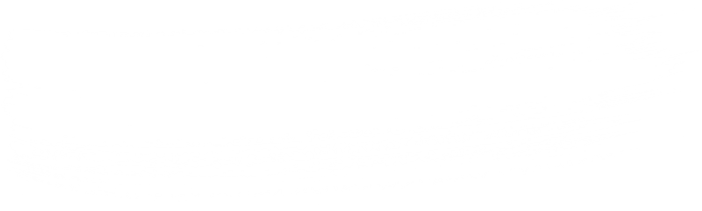 添加第三部分标题
点击添加您的标题
添加文字标题
添加文字标题
添加文字标题
您的内容打在这里，或者通过复制您的文本后在此框中选择粘贴，并选择只保留文字，您的内容打在这里或者粘贴，您的内容打在这里
您的内容打在这里，或者通过复制您的文本后在此框中选择粘贴，并选择只保留文字，您的内容打在这里或者粘贴，您的内容打在这里
您的内容打在这里，或者通过复制您的文本后在此框中选择粘贴，并选择只保留文字，您的内容打在这里或者粘贴，您的内容打在这里
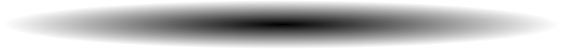 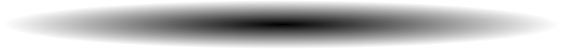 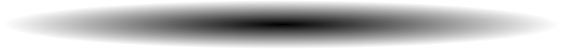 01
02
03
点击添加您的标题
点击添加标题
点击添加标题
点击添加标题
点击添加标题
您的内容打在这里，或者通过复制您的文本后在此框中选择粘贴，并选择只保留文字
点击添加标题
您的内容打在这里，或者通过复制您的文本后在此框中选择粘贴，并选择只保留文字
您的内容打在这里，或者通过复制您的文本后在此框中选择粘贴，并选择只保留文字
您的内容打在这里，或者通过复制您的文本后在此框中选择粘贴，并选择只保留文字
您的内容打在这里，或者通过复制您的文本后在此框中选择粘贴，并选择只保留文字
点击添加您的标题
添加标题
添加标题
您的内容打在这里，或者通过复制您的文本后，在此框中选择粘贴，并选择只
您的内容打在这里，或者通过复制您的文本后，在此框中选择粘贴，并选择只保留
添加标题
添加标题
您的内容打在这里，或者通过复制您的文本后，在此框中选择粘贴，并选择只
您的内容打在这里，或者通过复制您的文本后，在此框中选择粘贴，并选择
添加标题
添加标题
您的内容打在这里，或者通过复制您的文本后，在此框中选择粘贴
您的内容打在这里，或者通过复制您的文本后，在此框中选择粘贴，并选择只
点击添加您的标题
添加标题文字
添加标题文字
添加标题文字
添加标题文字
添加标题文字
您的内容打在这里，或者通过复制您的文本后，在此框中选择粘贴，并选择只保留文字，您的内容打在这里或者粘贴，您的内容打在这里或者通过复制您的文本后，在此框中选择粘贴，并选择只保留文字，您的内容打在这里或者粘贴您的内容打在这里，或者通过
复制您的文本在此框中选择粘贴，并选择只保留文字，您的内容打在这里或者粘贴
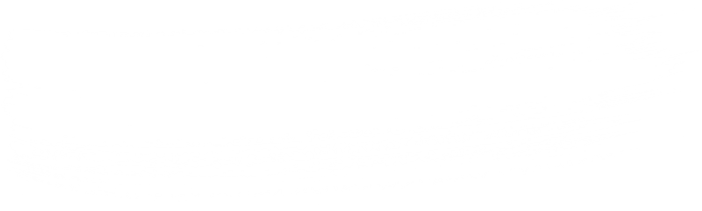 添加第四部分标题
点击添加您的标题
添加标题
添加标题
添加标题
添加标题
单击此处添加文字，添加具体文字内容，您的说明文字在此处添加，此处输入详细的说明文字。单击此处添加文字，添加具体文字内容单击此处添加文字，添加具体文字内容，您的说明文字在此处添加，此处输入详细的说明文字。单击此处添加文字
点击添加您的标题
添加您的标题
您的内容打在这里，或者通过复制您的文本后，在此框中选择粘贴，并选择只保留文字。您的内容打在这里
添加您的标题
您的内容打在这里，或者通过复制您的文本后，在此框中选择粘贴，并选择只保留文字。您的内容打在这里，或者通过复制
添加您的标题
您的内容打在这里，或者通过复制您的文本后，在此框中选择粘贴，并选择只保留文字。您的内容打在这里
添加您的标题
您的内容打在这里，或者通过复制您的文本后，在此框中选择粘贴，并选择只保留文字。您的内容打在这里，或者通过
添加标题
添加您的标题
您的内容打在这里，或者通过复制您的文本后，在此框中选择粘贴，并选择只保留文字。您的内容打在这里
添加您的标题
您的内容打在这里，或者通过复制您的文本后，在此框中选择粘贴，并选择只保留文字。您的内容打在这里
点击添加您的标题
添加标题
添加标题
您的内容打在这里，或者通过复制您的文本后，在此框中选择粘贴，并选择只保留文字，您的内容打在这里或者粘贴
您的内容打在这里，或者通过复制您的文本后，在此框中选择粘贴，并选择只保留文字，您的内容打在这里或者粘贴
添加标题
添加标题
您的内容打在这里，或者通过复制您的文本后，在此框中选择粘贴，并选择只保留文字，您的内容打在这里或者粘贴
您的内容打在这里，或者通过复制您的文本后，在此框中选择粘贴，并选择只保留文字，您的内容打在这里或者粘贴
点击添加您的标题
Strength
Weakness
S
W
您的内容打在这里，或者通过复制您的文本后，在此框中选择粘贴，并选择只保留文字；您的内容您的内容打在这里，或者通过复制
您的内容打在这里，或者通过复制您的文本后，在此框中选择粘贴，并选择只保留文字；您的内容您的内容打在这里，或者通过复制
Opportunity
Threats
O
T
您的内容打在这里，或者通过复制您的文本后，在此框中选择粘贴，并选择只保留文字；您的内容您的内容打在这里，或者通过复制
您的内容打在这里，或者通过复制您的文本后，在此框中选择粘贴，并选择只保留文字；您的内容您的内容打在这里，或者通过复制
感谢聆听
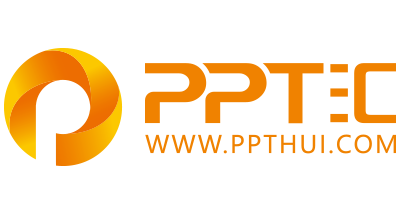 上万精品PPT模板全部免费下载
PPT汇    www.ppthui.com
PPT模板下载：www.ppthui.com/muban/            行业PPT模板：www.ppthui.com/hangye/
工作PPT模板：www.ppthui.com/gongzuo/         节日PPT模板：www.ppthui.com/jieri/
PPT背景图片： www.ppthui.com/beijing/            PPT课件模板：www.ppthui.com/kejian/
[Speaker Notes: 模板来自于 https://www.ppthui.com    【PPT汇】]
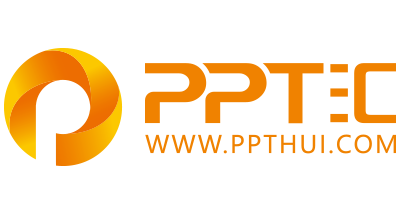 10000+套精品PPT模板全部免费下载
www.ppthui.com
PPT汇

PPT模板下载：www.ppthui.com/muban/            行业PPT模板：www.ppthui.com/hangye/
工作PPT模板：www.ppthui.com/gongzuo/         节日PPT模板：www.ppthui.com/jieri/
党政军事PPT：www.ppthui.com/dangzheng/     教育说课课件：www.ppthui.com/jiaoyu/
PPT模板：简洁模板丨商务模板丨自然风景丨时尚模板丨古典模板丨浪漫爱情丨卡通动漫丨艺术设计丨主题班会丨背景图片

行业PPT：党政军事丨科技模板丨工业机械丨医学医疗丨旅游旅行丨金融理财丨餐饮美食丨教育培训丨教学说课丨营销销售

工作PPT：工作汇报丨毕业答辩丨工作培训丨述职报告丨分析报告丨个人简历丨公司简介丨商业金融丨工作总结丨团队管理

More+
[Speaker Notes: 模板来自于 https://www.ppthui.com    【PPT汇】]